EPF Annual General Meeting
19 May 2010
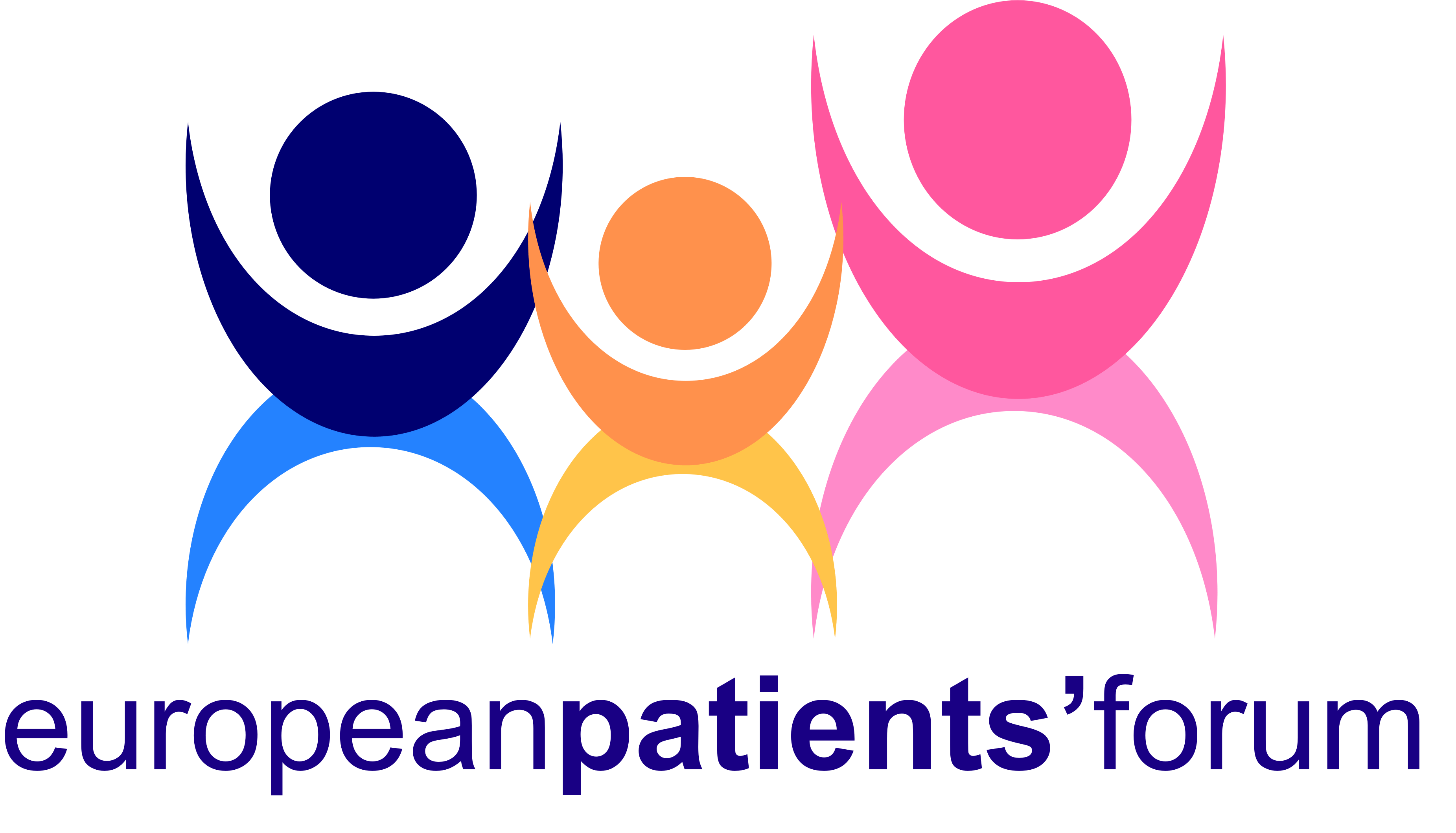 A STRONG PATIENTS’ VOICE TO DRIVE BETTER HEALTH IN EUROPE
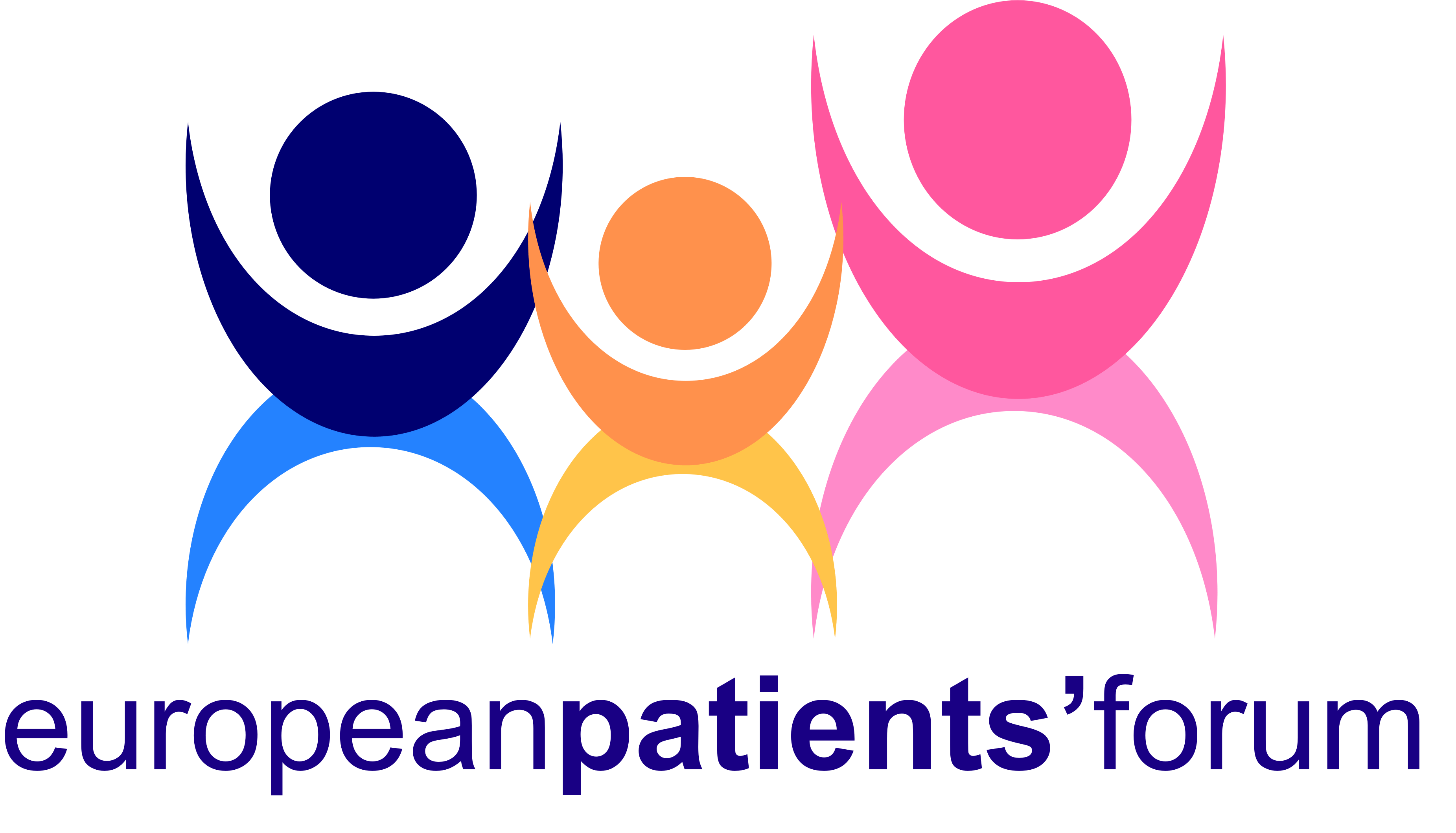 HIGHLIGHTS
WORK PLAN 2010
Strategic Plan
VISION – high quality patient-centred healthcare throughout the EU
MISSION – to present a strong and united patients’ voice
5 GOALS
Equal Access
Patient Involvement
Patients’ perspective
Sustainble patient organisations
Patient Unity
Work  Plan 2010
Building Capacity within the governance structures, the secretariat,  and through reinforcing and extending the membership, and diversifying/ solidifying funding (GOAL 1-5)
Strengthening Our Policy Impact (GOAL 1-3) 
Developing Project and Patients’ Evidence and Expertise to feed into policy (GOAL 1-3)
Building Powerful and Effective Communications and Partnerships (GOAL 1-5)
Meeting Europe’s  Patients
The EPF Annual General Meeting and Health Technology Assessment Seminar, May 2010 
EPF Joint Meeting with the European Generics Medicines Association, September 
EPF European  Parliament event, September 2010 – direct patient reporting
EPF Regional Advocacy Seminar, Hungary, October 2010
EPF event on quality and safety under the patronage of the EU Belgian Presidency, December 2010
Governance and finance
Board meetings  x  4
Officers’ meetings x 6
Policy Advisory Group x 3
42 – 45 members
Patients’ Manifesto
Diversifying funding – Operational Grant Proposal, Foundation ?, new projects, new industry partners
Policy Impact
Promotion of patients’ rights
Involvement of patients in all areas of EU policy, programmes and projects with an impact on health
Promoting equity of access, addressing health inequalities and the sustainability of equitable healthcare systems from the patients’ perspective
Specifics
Cross Border Healthcare,
Patient Safety and Quality of Care, 
Health Literacy, ICT and Health (e-health), 
Pharmaceutical Package (Counterfeiting, Pharmacovigilance, and Information to Patients)  
Health Inequalities, particularly in relation to the use of EU structural funds. 

	Health Technology Assessment, Medical Devices, Clinical trials will continue throughout 2010.
Influence
EU Presidencies(Spain, Belgium, Hungary, Poland)
Commission (new Commission, new players – SANCO and other DGs)
European Parliament
European Medicines Agency
European Union Health Policy Forum
Other think tanks and agencies
Building evidence
Value + :  patient involvement
EUNETPAS: safety
RESPECT: young patients
CALLIOPE: interoperability
INTERQUALITY: quality 
Renewing Health: telemedicine pilot
STRUCTURAL FUNDS: patient involvement
Chain of Trust: eHealth
Powerful Communications
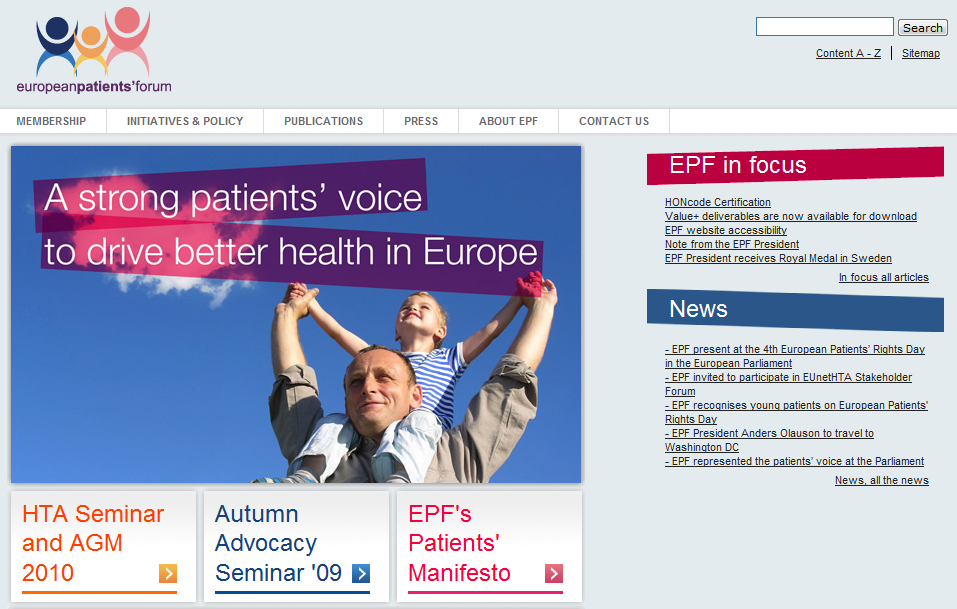 New website
Revamped EPF Mailing
Prudent social media strategy 

Partnerships – Health Professionals, Industry Federations, Insurers, Consumers etc
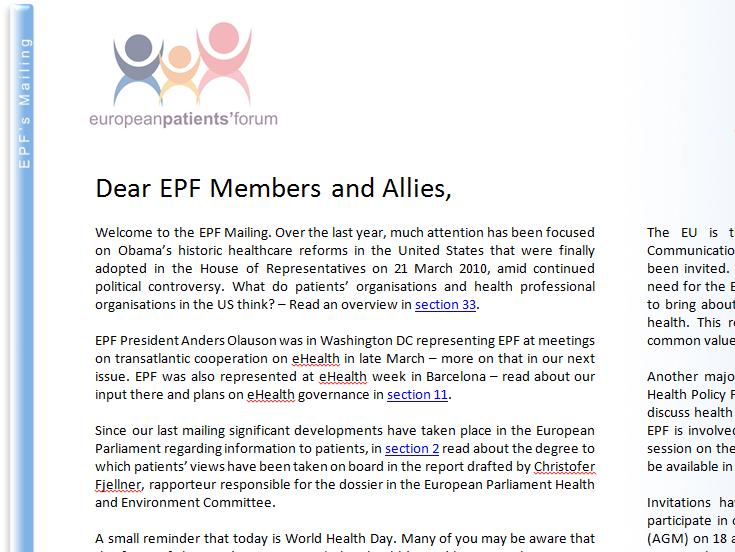 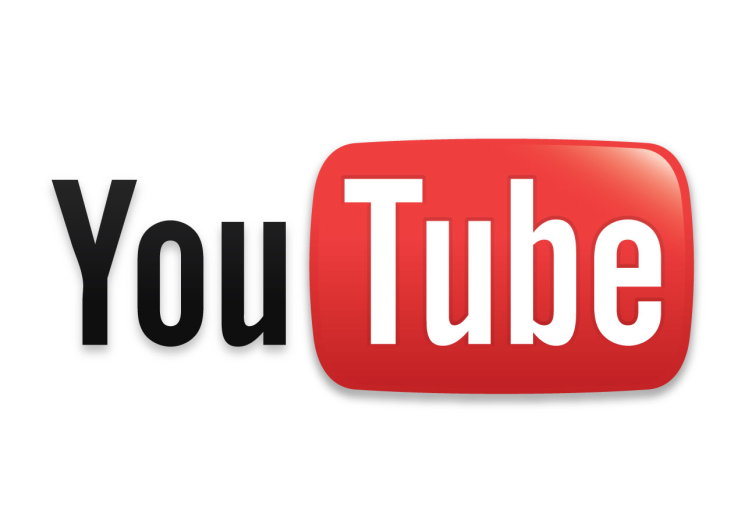 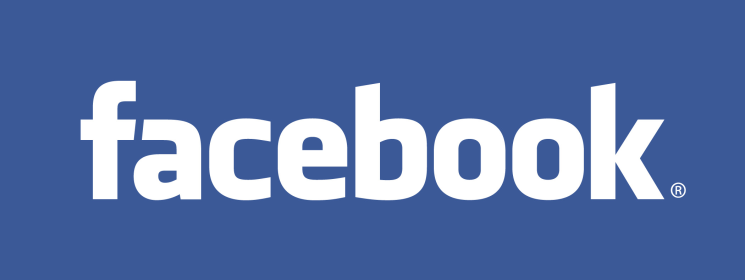 Evaluation
e.g  Strategic Goal 5
Performance Indicator: The perceived success  and impact of the Autumn Regional Advocacy Meeting taking place in Budapest, Hungary. 
Target: Participation by 50 patients’ leaders from the region in subsequent EPF work on EU health policy issues.
Conclusions
Ambitious goals for 2010 
Increasing external demands......... 
	.....And increasing proactive work

Need to be as efficient and as effective as possible

Testing our foundations and building on achievements